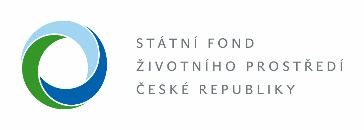 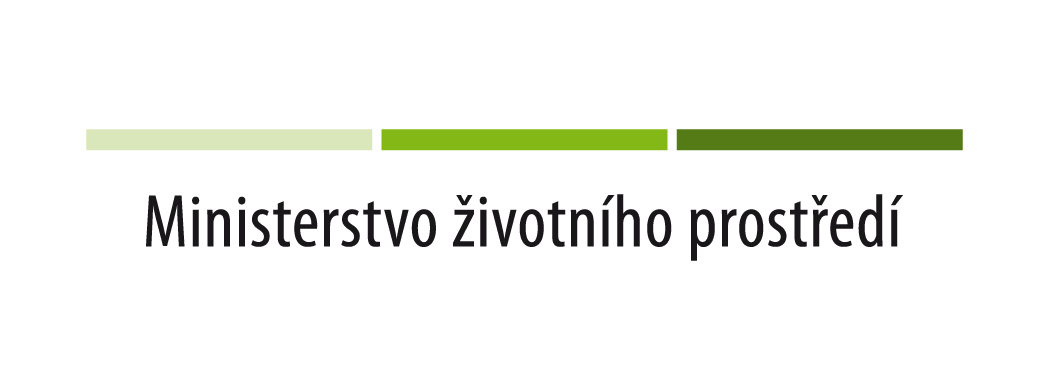 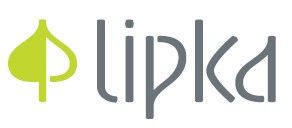 Úvod do zahradní terapie
Mgr. Jana Dvořáčková
Ing. Dana Křivánková


Projekt Terapie přírodou a pro přírodu
 je realizován díky finanční podpoře SFŽP a MŽP
Zahradní terapií rozumíme především léčbu, 
    terapii a relaxaci prostřednictvím kontaktu 
    s přírodou, reprezentovanou zahradou, kde   
    jako terapeutický prostředek slouží rostliny 
    a zahradnické práce.
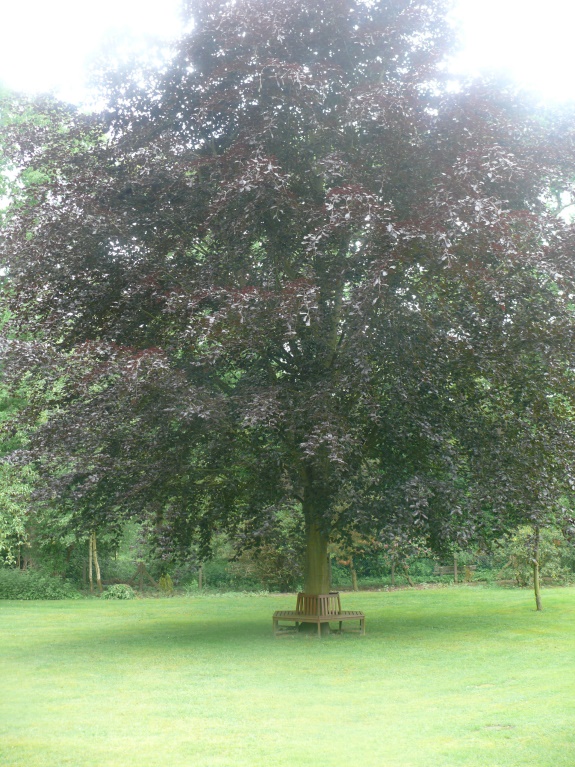 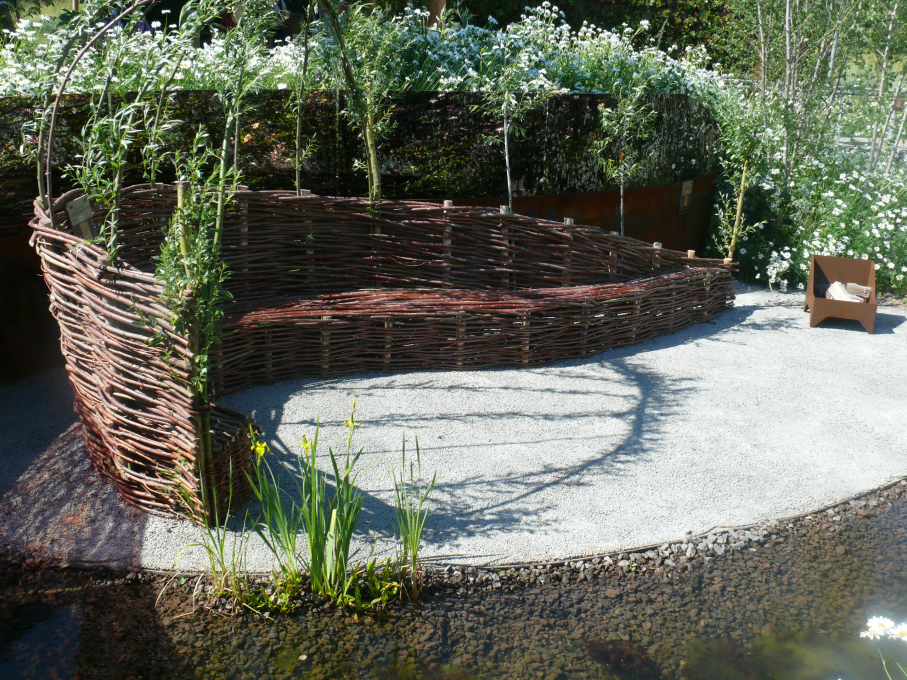 Zahradní terapie je metoda přispívající k sociální integraci a začleňování zdravotně i sociálně znevýhodněných osob všech věkových kategorií do běžného života
Aktivní i pasivní forma
Jedná se o interdisciplinární obor, jehož teoretická i praktická část zahrnuje a spojuje poznatky z různých oblastí 
Zahradní terapii může využívat široké škála cílových skupin
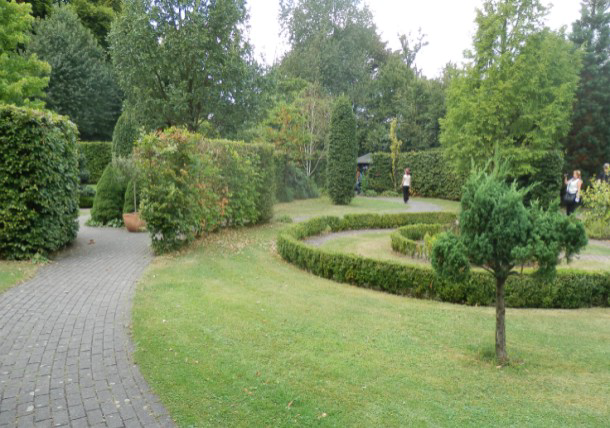 Možnosti uplatnění ZT
Zdravotnictví a sociální služby Příroda jako terapie, relaxace, sebepoznání
Výchova a vzdělávání
      Učení zážitkem, pozorování     
      přírodních procesů, inkluze
Zdravý životní styl
      Přirozený pohyb, prostor pro 
      kreativní tvorbu
Ekologické přínosy
      Zahrady jako přirozená biocentra / 
      biokoridory
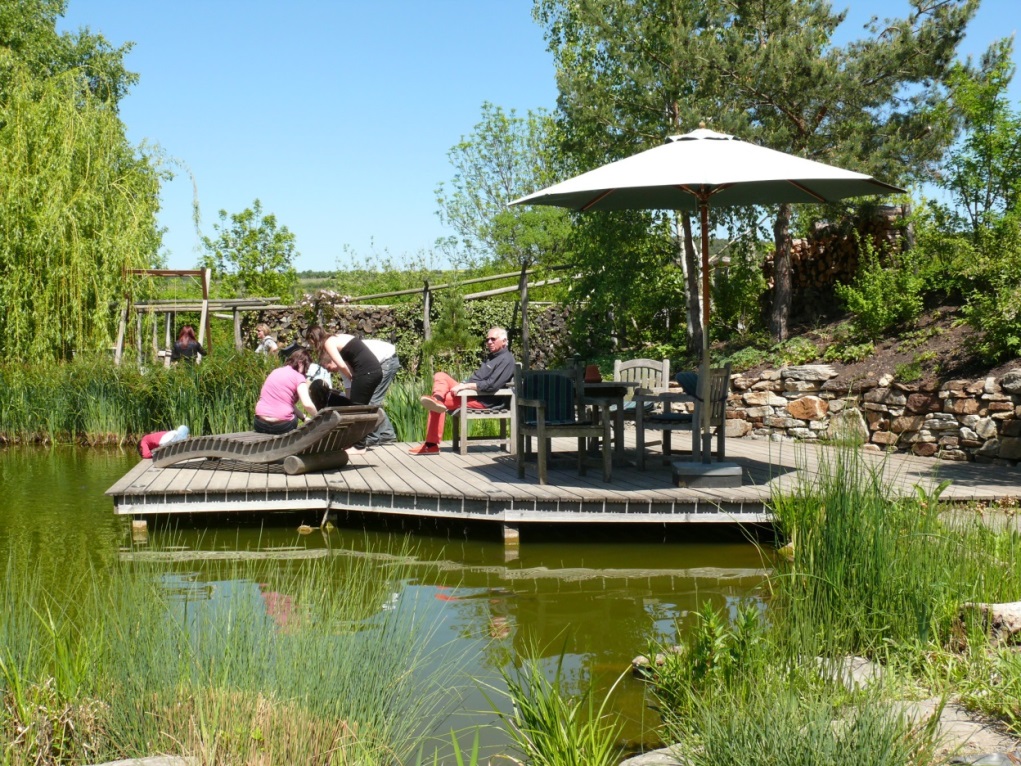 Teorie o biofilii
člověk má neustále touhu vracet se do přírody.
zahrada – člověk vyjadřuje vztah k přírodě i k sobě samému
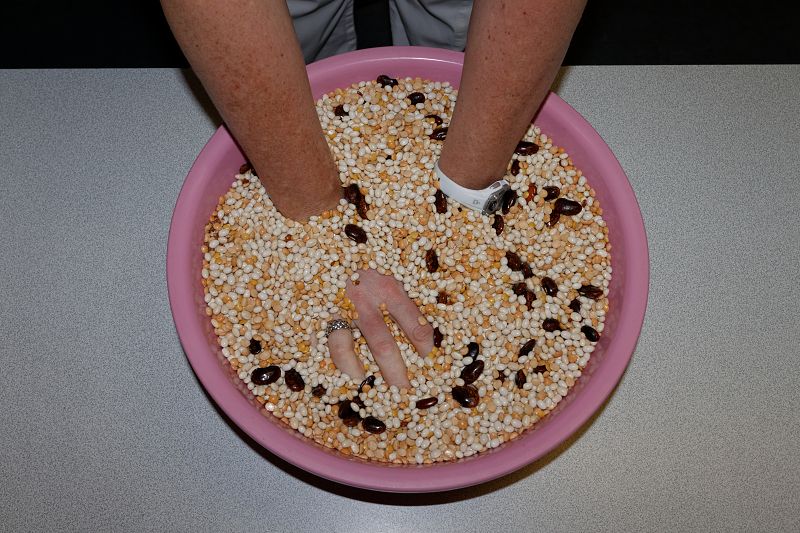 Co je a není zahradní terapie

plánování
definování cíle – opatření, struktury
přítomnost a vedení odborníka
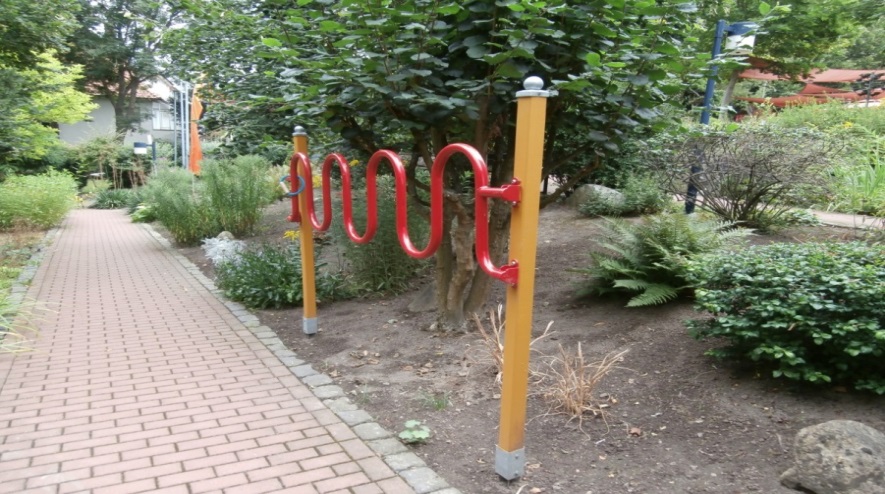 Historie vzniku zahradní terapie
Léčebný účinek zahrad je znám již odpradávna
klášterních zahrady 
15. století  - v nemocnici „Urbis et orbis“ v Zaragoze se používala léčba systematickou prací
16. století - léčba zemědělskou činností také v některých německých klášterech, do 19. století kvalitní lékařská a terapeutická péče chyběla
Na počátku 19. století ve Filadelfii otevřeno první psychiatrické zařízení v USA – Friends Hospital
V roce 1917 proběhlo první školení s prvky zahradnictví pro ošetřující personál
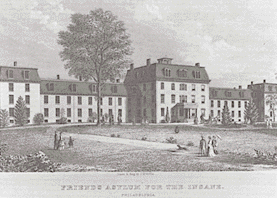 Za kolébku zahradní terapie lze považovat Spojené státy americké
Začátkem 19. století se rozvinulo psychiatrické reformní hnutí - Benjamin Rush
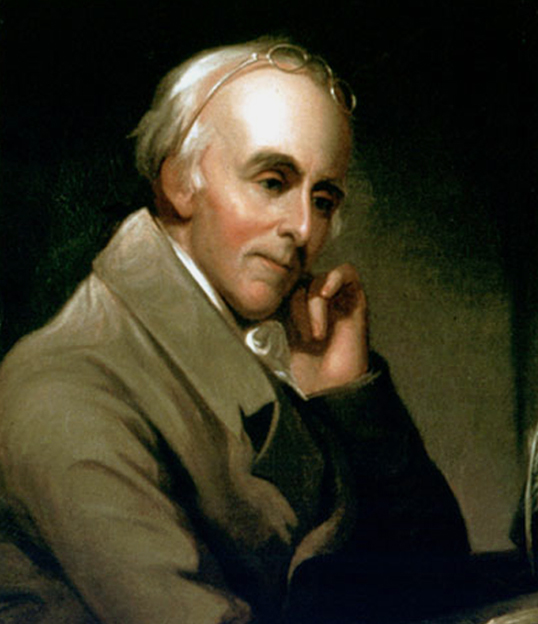 K rozšíření ZT došlo po 1. světové válce.
V průběhu 2. světové války probíhaly kurzy o zahradnictví a ZT (využití v rehabilitačních programech)
Po skončení války vznikly v USA tzv. „zahradní kluby“ a ZT rozšířena na další skupiny
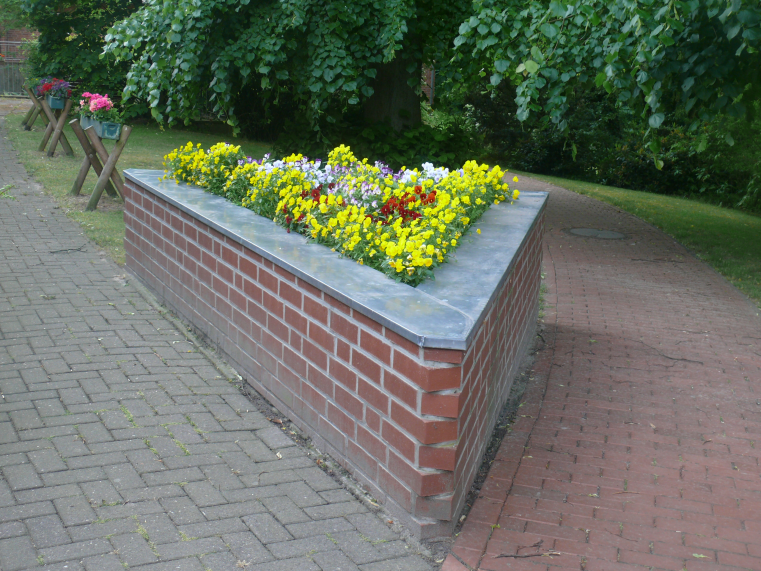 V roce 1955 se ZT stala samostatným studijním oborem
 V roce 1973 založena AHTA, ZT se stává   vědeckým oborem, možnost studia oboru ZT  
 Kromě USA ZT dobře funguje např. v Kanadě, Novém Zélandu, Austrálii, Japonsku, Koreji, Hon Kongu a v mnoha jiných zemích
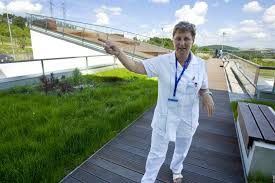 Zahradní terapie v Evropě
K nejznámějším představitelům patří Francouz Philippe Pinel či německý psychiatr Johann Christian Reil
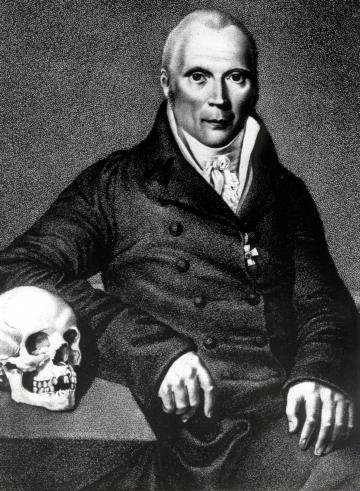 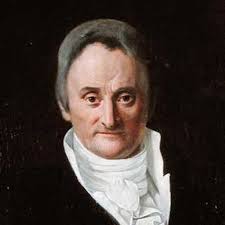 Popularizace v 60. a 70. letech minulého století – psychofarmaka jsou nedostačující
V 80. letech - vydávány první knihy o ZT
U Bodamského jezera byla otevřena první ukázková terapeutická zahrada.
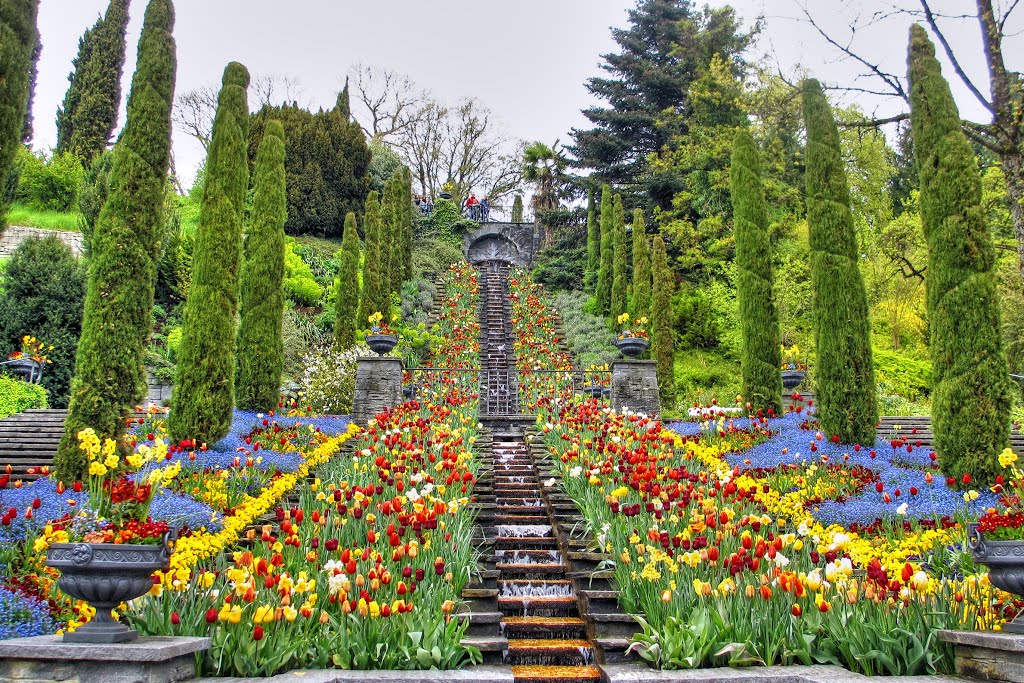 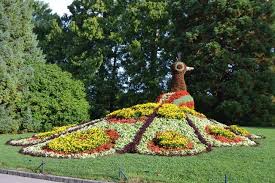 ZT začala být poskytována u stále většího počtu nemocnic, konala se řada sympózií , kongresů, řada výzkumných projektů
Studium ZT je možné i na několika školách v Evropě
Asociace vznikají i v Evropě - Velká Británie, Nizozemí, Německo, Rakousko, Švýcarsko či Skandinávské země
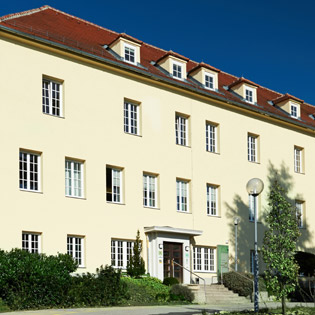 Zahradní terapie v ČR
V naší zemi jsou počátky ZT spojené s péčí o psychicky nemocné (parky, zahrady).
Období mezi válkami - počátek aktivní i receptivní ZT 
V Brně vznikly Schreberovy zahrádky
Léčba prací, práce v zahradě apod.  - absence cílenosti na klienta, plánování a metodiku
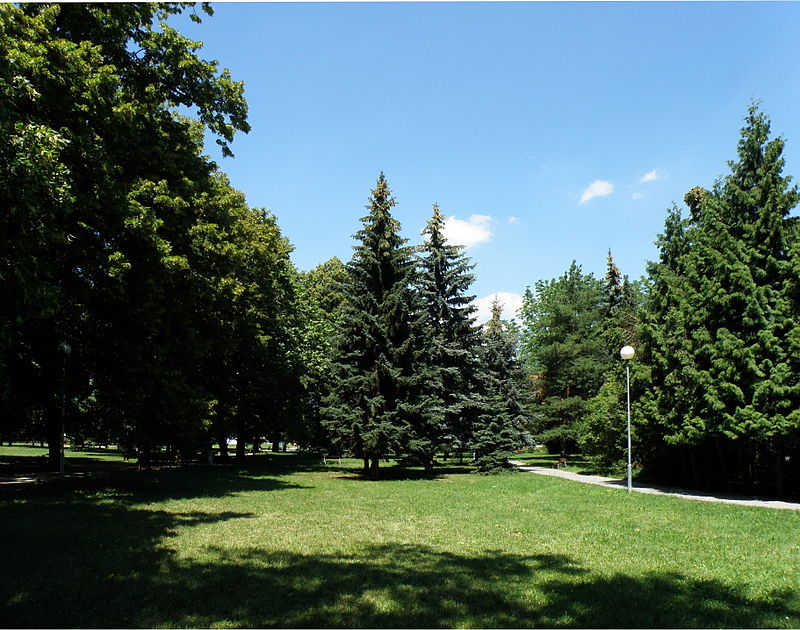 Útlum v době totalitního režimu, pouze  pracovní terapie 
Od roku 1989 pracovní terapie přešla pod nově vzniklý obor ergoterapii  
Dnes vznikají smyslové zahrady, různé zahradně-terapeutické prvky
Neexistuje však u nás zatím obor zahradní terapie a chybí potřebná literatura
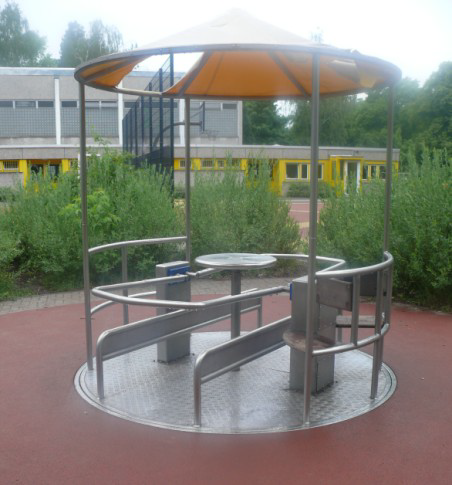 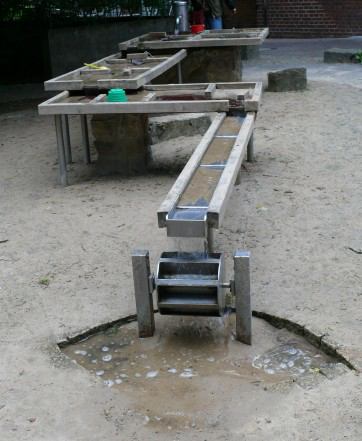 Cíle zahradní terapie

    Primárním cílem zahradní terapie je udržování a zlepšování zdraví po stránce 
fyzické
  psychické
  sociální. 
    ZT působí také na kognitivní, emoční, psychomotorické, hodnotové funkce, působit může  i preventivně
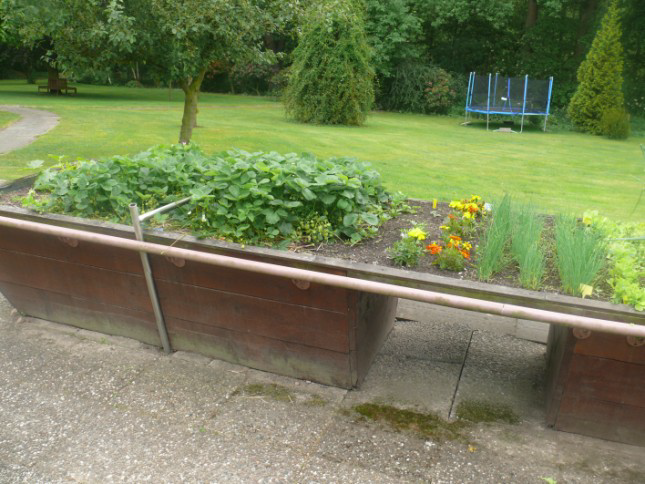 Podpora humanizace psychiatrické péče 
Zapojení nemocných a jejich rodinných příslušníků do léčebného procesu
Návaznost na služby sociální péče
Spolupráce při léčbě závislostí 
V  paliativní péči
Péče o osoby s autismem
Příležitost pro děti s  poruchami učení, pozornosti i chování
Při léčbě úzkostných poruch, schizofrenie, afektivních poruch, poruch osobnosti, poruch nálad aj. 
Při léčbě demencí a Alzheimerově chorobě
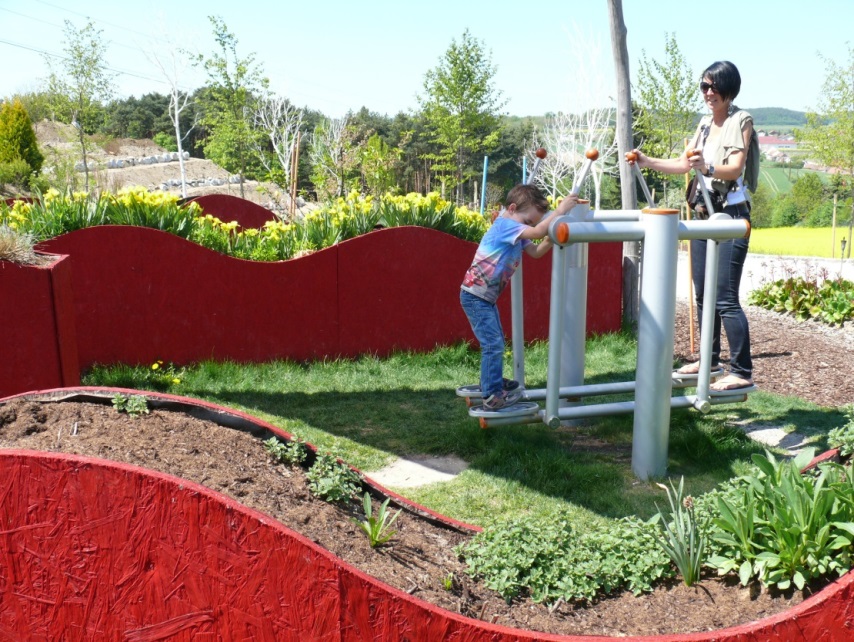 Účinky zahradní terapie
Fyziologická oblast – rehabilitace, motorické funkce, smyslové vnímání aj.
Psychicko-emocionální oblast – flexibilita, stabilita, sebehodnocení aj.
Kognitivní oblast – paměť, učení, komunikace aj. 
Intrapersonální oblast – emoce, hodnoty, sebevědomí, vnímání vlastního já aj.
Interpersonální oblast  - spolupráce, komunikace aj.
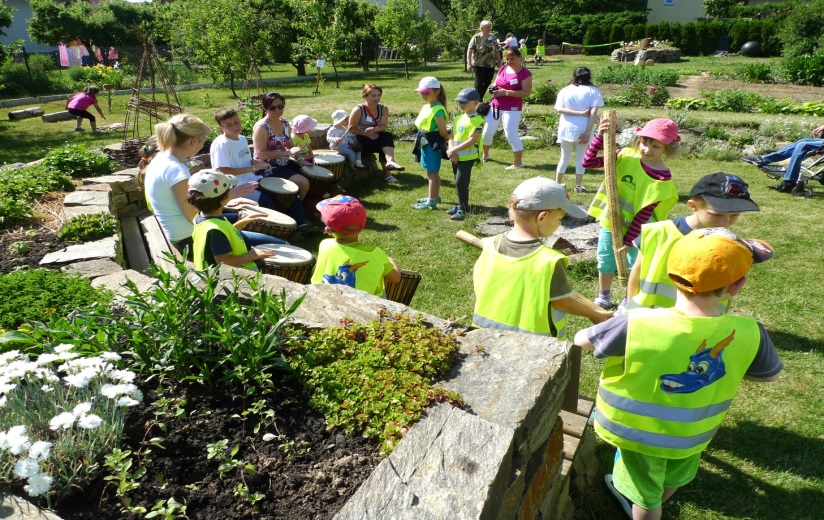 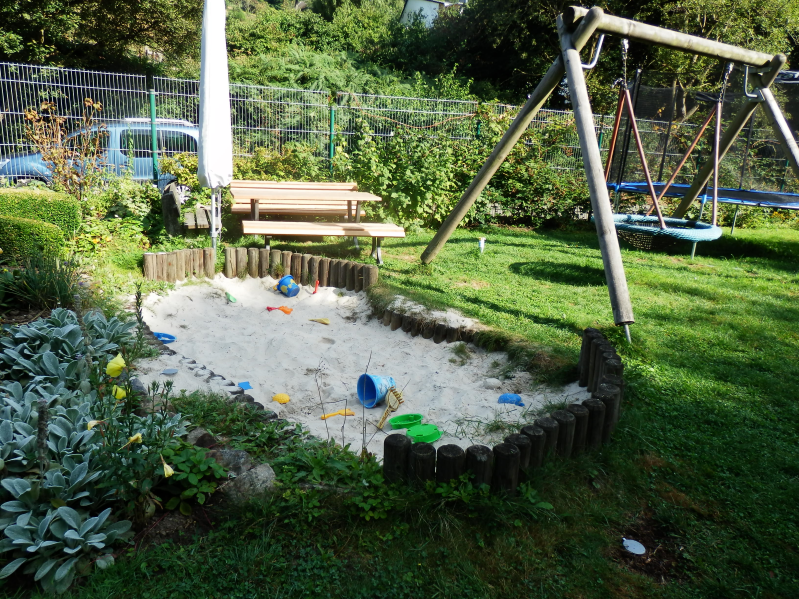 Zahradní terapie jako aktivizační služba, forma ergoterapie a arteterapie,
Nácvik pracovních dovedností
Stimulace a tříbení smyslů
Zlepšení pozornosti, soustředění, paměti
Přínos dobrého rozpoložení a celkové pohody, osobnostní růst
Zlepšení koordinace a hrubé i jemné motoriky, pohyb  
Zklidnění, zmírnění agresivity, ovládání impulzivity, vytrvalosti (ADHD) 
Sociální snášenlivost a spolupráce, komunikace, zvyk na tělesný kontakt, zodpovědnost, překonávání strachu 
Umění relaxovat, pohyb, kulturní aktivity, mezigenerační aktivity
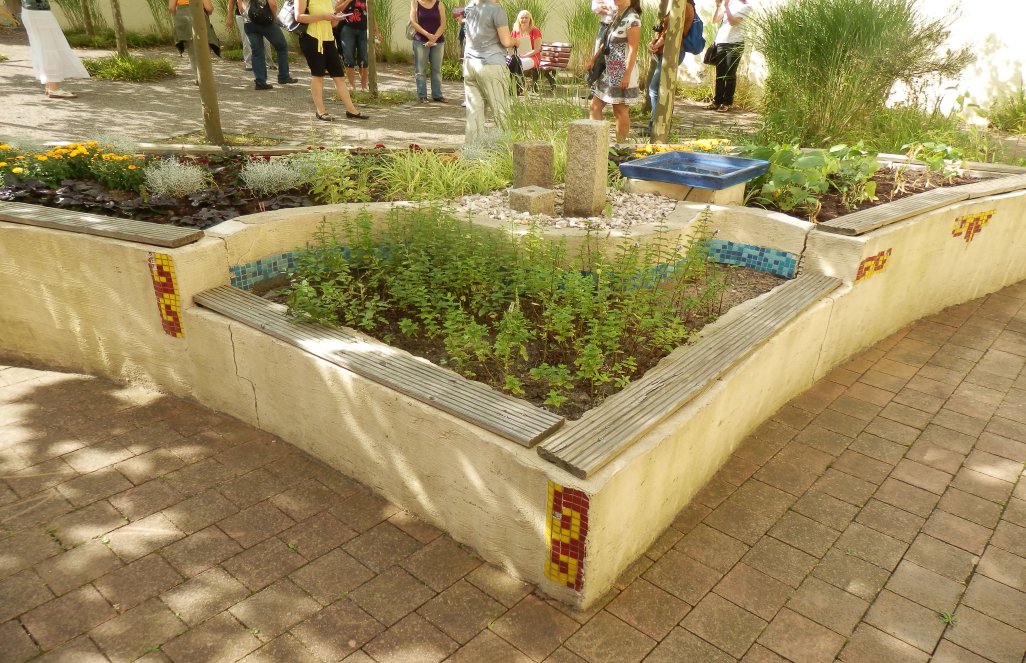 Děkuji  za pozornost
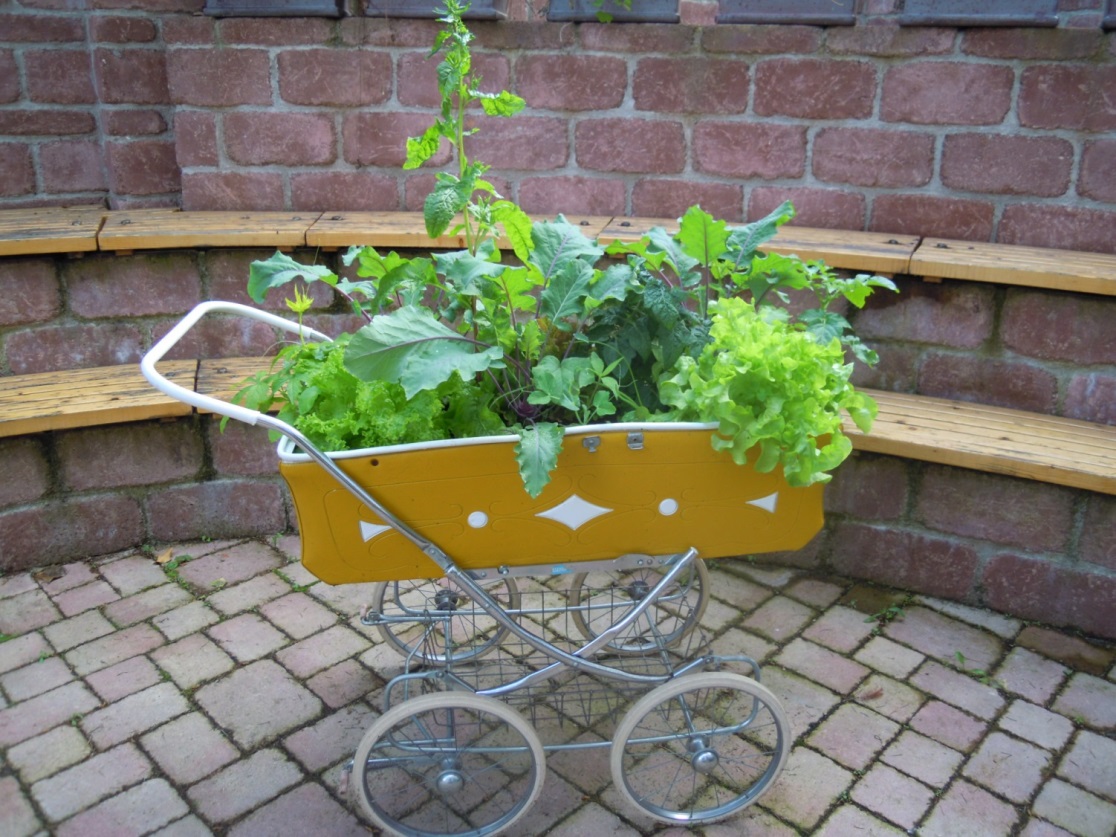